The Intergovernmental Coordination Group for the Pacific Tsunami Warning and Mitigation System Steering Committee (ICG/PTWS SC) Meeting, 6 - 9 March 2023
5.3 Report of Tsunami Service Providers from SCSTAC
South China Sea Tsunami Advisory Center
SOPs for SCSTAC
Tsunami Bulletins in 2022
SCSTAC issues 10 bulletins of 8 earthquake events in 2022.
All bulletins were issued in no more than 8 minutes.
The tsunami with 8cm amplitude generated in Philipines on 27 July 2022.
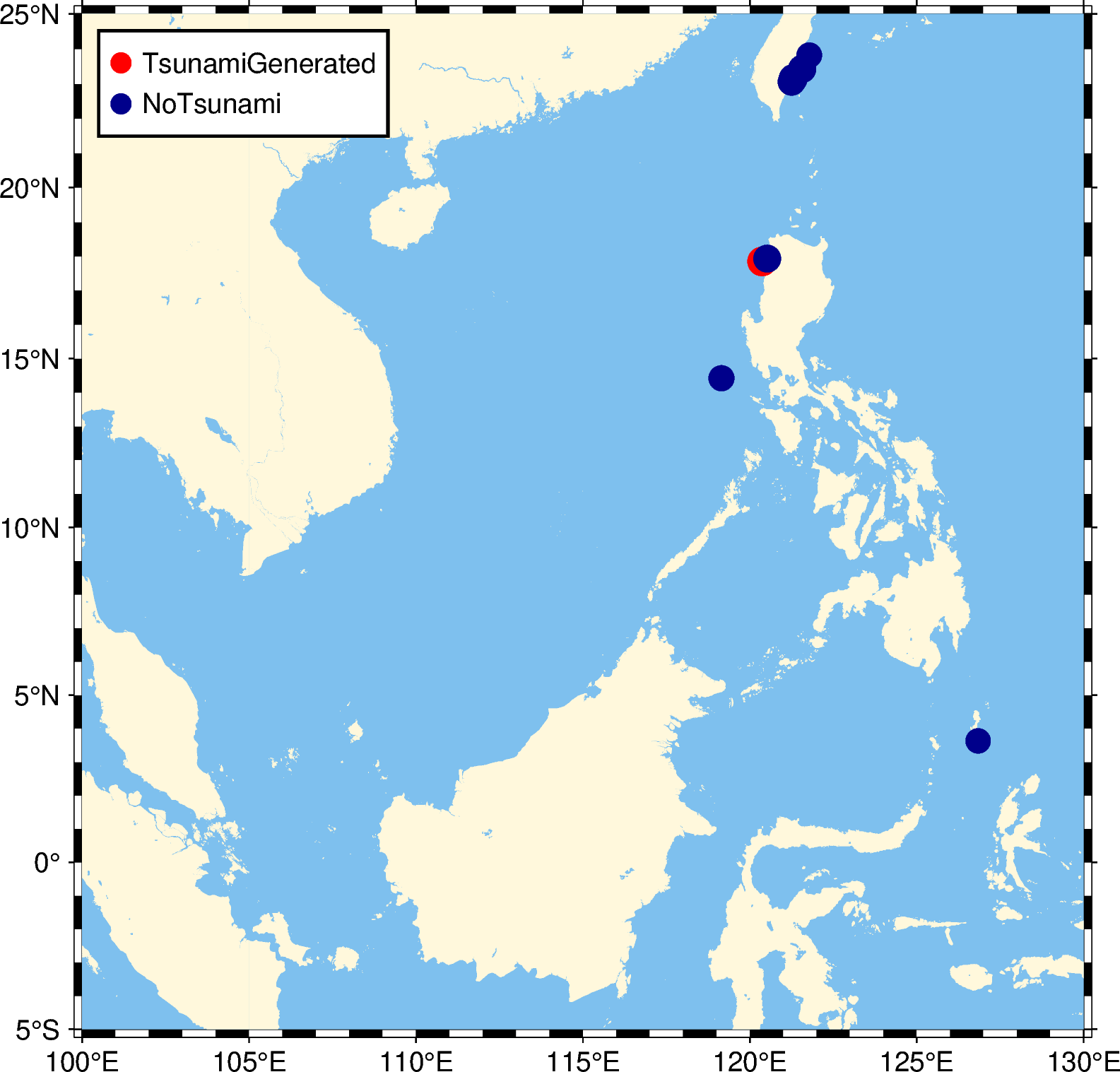 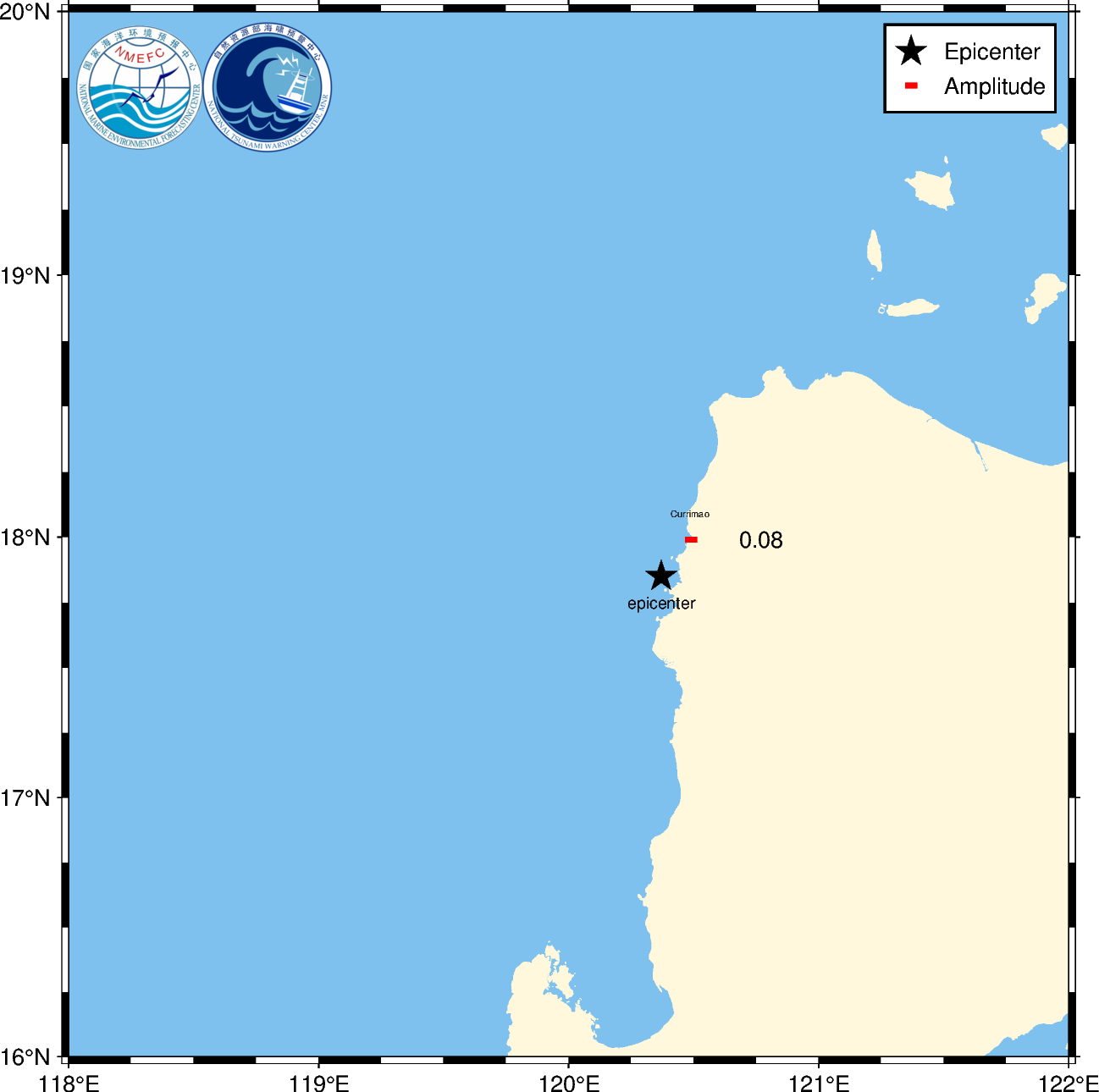 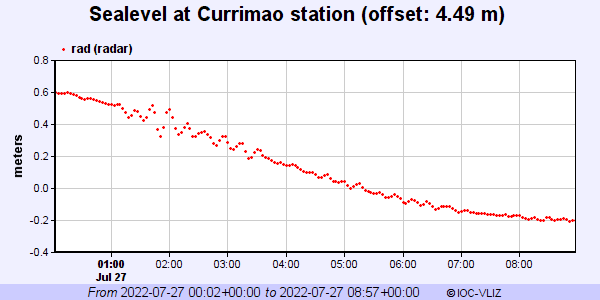 LUZON, PHILIPPINES Earthquake Tsunami
SCSTAC issued 2 tsunami bulletins. A small wave with height 0.08m was recorded at Currimao, Luzon, Philipines
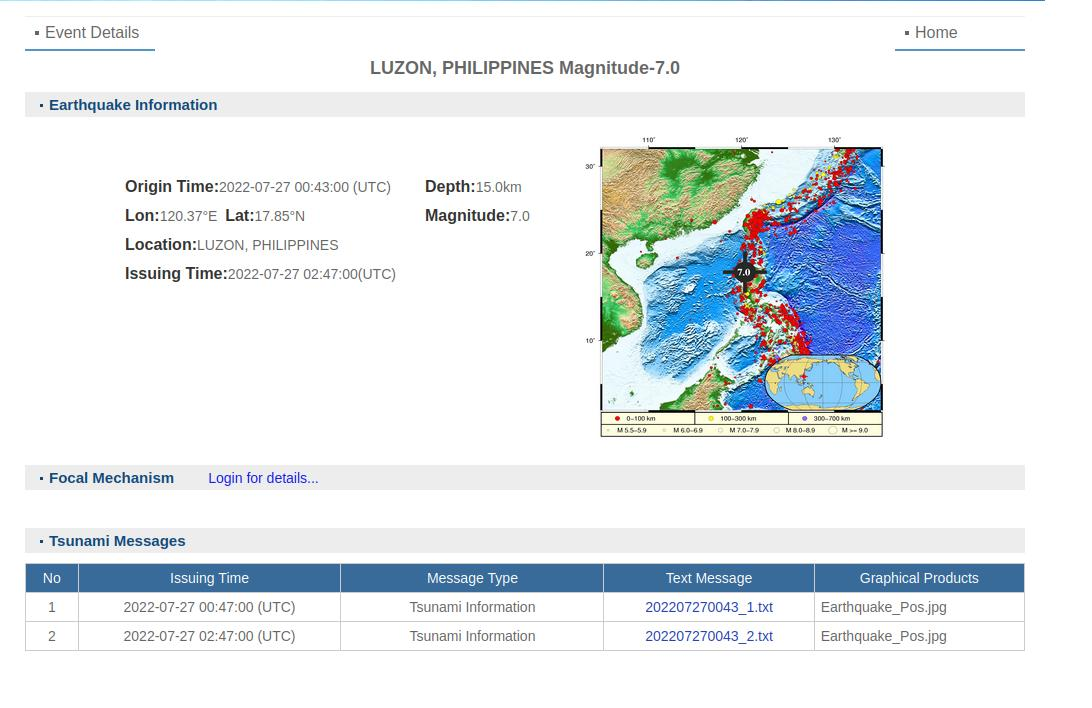 Tsunami Communication Tests
SCSTAC  conducted 3 communications tests on 11 Feb, 21 May, and 13 Sep 2022.  The purpose was to verify that communications links to the recipient organizations of its tsunami advisories in the SCS countries and territories were functioning properly.
Communication Test on 11 Feb 2022
SCSTWC（NMEFC）received feedbacks from 8 SCS countries(or areas).
SCSTAC COMMUNICATIONS TEST

ISSUED BY SOUTH CHINA SEA TSUNAMI ADVISORY CENTER (SCSTAC)

ISSUED AT 0600Z 11 FEB 2022

THIS IS A TEST BULLETIN

THIS IS A TEST TO VERIFY COMMUNICATION LINKS AND DETERMINE

TRANSMISSION TIMES INVOLVED IN THE DISSEMINATION OF OPERATIONAL

TSUNAMI ADVICE PRODUCTS FROM THE SOUTH CHINA SEA TSUNAMI ADVISORY

CENTER TO DESIGNATED 24-HOUR TSUNAMI WARNING FOCAL POINTS OF THE SOUTH

CHINA SEA TSUNAMI WARNING SYSTEM.

RECIPIENTS ARE REQUESTED TO PLEASE RESPOND BACK TO THE SOUTH CHINA SEA

TSUNAMI ADVISORY CENTER.

PLEASE RESPOND VIA ONE OF THE FOLLOWING MEANS

  *TEL:+86-10-62104561

  *EMAIL:TSU@NMEFC.CN

  *FAX:+86-10-62173638

THANK YOU FOR YOUR PARTICIPATION IN THIS COMMUNICATION TEST
Communication Test on 21 May 2022
SCSTWC（NMEFC）received feedbacks from 7 SCS countries(or areas) .
SCSTAC COMMUNICATIONS TEST

ISSUED BY SOUTH CHINA SEA TSUNAMI ADVISORY CENTER (SCSTAC)

ISSUED AT 0600Z 21 MAY 2022

THIS IS A TEST BULLETIN

THIS IS A TEST TO VERIFY COMMUNICATION LINKS AND DETERMINE

TRANSMISSION TIMES INVOLVED IN THE DISSEMINATION OF OPERATIONAL

TSUNAMI ADVICE PRODUCTS FROM THE SOUTH CHINA SEA TSUNAMI ADVISORY

CENTER TO DESIGNATED 24-HOUR TSUNAMI WARNING FOCAL POINTS OF THE SOUTH

CHINA SEA TSUNAMI WARNING SYSTEM.

RECIPIENTS ARE REQUESTED TO PLEASE RESPOND BACK TO THE SOUTH CHINA SEA

TSUNAMI ADVISORY CENTER.

PLEASE RESPOND VIA ONE OF THE FOLLOWING MEANS

  *TEL:+86-10-62104561

  *EMAIL:TSU@NMEFC.CN

  *FAX:+86-10-62173638

THANK YOU FOR YOUR PARTICIPATION IN THIS COMMUNICATION TEST
Communication Test on 13 Sep 2022
SCSTWC（NMEFC）received feedbacks from 6 SCS countries (or areas).
SCSTAC COMMUNICATIONS TEST

ISSUED BY SOUTH CHINA SEA TSUNAMI ADVISORY CENTER (SCSTAC)

ISSUED AT 0600Z 13 SEP 2022

THIS IS A TEST BULLETIN

THIS IS A TEST TO VERIFY COMMUNICATION LINKS AND DETERMINE

TRANSMISSION TIMES INVOLVED IN THE DISSEMINATION OF OPERATIONAL

TSUNAMI ADVICE PRODUCTS FROM THE SOUTH CHINA SEA TSUNAMI ADVISORY

CENTER TO DESIGNATED 24-HOUR TSUNAMI WARNING FOCAL POINTS OF THE SOUTH

CHINA SEA TSUNAMI WARNING SYSTEM.

RECIPIENTS ARE REQUESTED TO PLEASE RESPOND BACK TO THE SOUTH CHINA SEA

TSUNAMI ADVISORY CENTER.

PLEASE RESPOND VIA ONE OF THE FOLLOWING MEANS

  *TEL:+86-10-62104561

  *EMAIL:TSU@NMEFC.CN

  *FAX:+86-10-62173638

THANK YOU FOR YOUR PARTICIPATION IN THIS COMMUNICATION TEST
PacWave 2022 in SCS
SCSTAC conducted tsunami exercise in SCS region on 13 Oct 2022
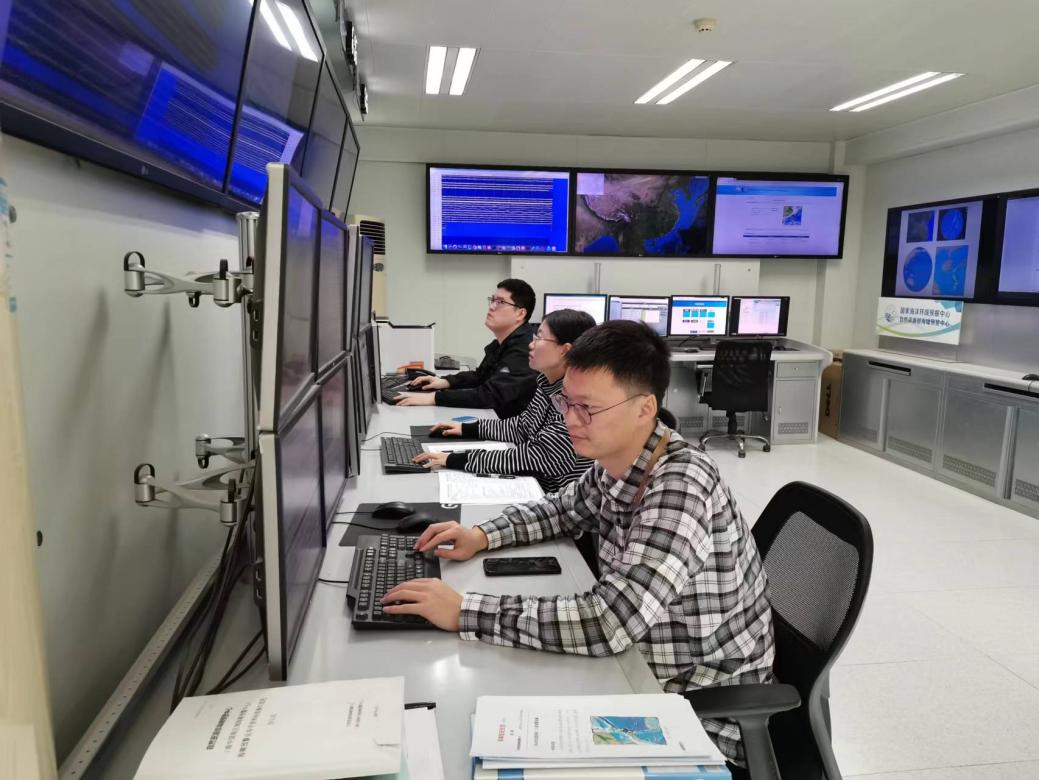 **TEST** PACWAVE22 TSUNAMI EXERCISE **TEST**

ISSUED BY SOUTH CHINA SEA TSUNAMI ADVISORY CENTER (SCSTAC)

ISSUED AT 0000Z 13 OCT 2022

THIS IS A COMMUNICATION TEST BULLETIN FOR PACWAVE22 TSUNAMI EXERCISE.

THIS IS A TEST TO VERIFY COMMUNICATION LINKS AND DETERMINE

TRANSMISSION TIMES INVOLVED IN THE DISSEMINATION OF OPERATIONAL

TSUNAMI ADVICE PRODUCTS FROM THE SOUTH CHINA SEA TSUNAMI ADVISORY

CENTER TO DESIGNATED 24-HOUR TSUNAMI WARNING FOCAL POINTS OF THE SOUTH

CHINA SEA TSUNAMI WARNING SYSTEM.

THIS TEST MESSAGE IS SENT BY GTS, FAX AND EMAIL.

RECIPIENTS ARE REQUESTED TO PLEASE RESPOND BACK TO ICG PTWS TASK TEAM

ON PACWAVE22. GUIDANCE FOR THE EXERCISE CAN BE FOUND IN

THE PACWAVE22 EXERCISE MANUAL LOCATED AT

WWW.PACWAVE.INFO

PLEASE RESPOND BEFORE THE DUE DATE SPECIFIED IN THE EXERCISE MANUAL.

THANK YOU FOR YOUR PARTICIPATION IN THIS COMMUNICATION TEST

PLEASE TAKE NOTE OF THE TIME YOU RECEIVE THIS MESSAGE AND THE METHOD(S)

BY WHICH YOU RECEIVE THIS MESSAGE AND REPORT BACK THROUGH THE EXERCISE

PACWAVE POST-EXERCISE ONLINE EVALUATION SURVEY BY 23 OCTOBER 2022
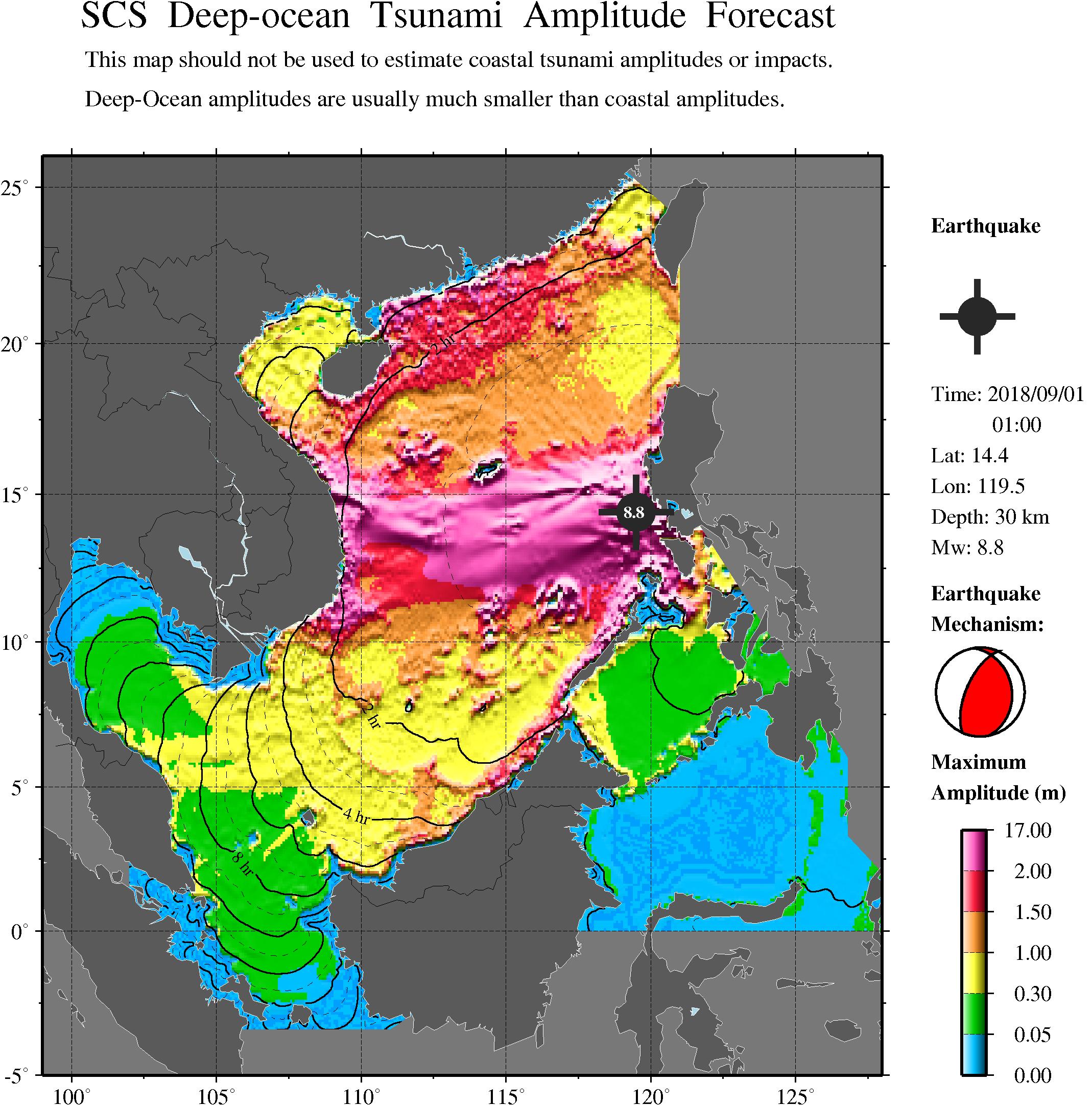 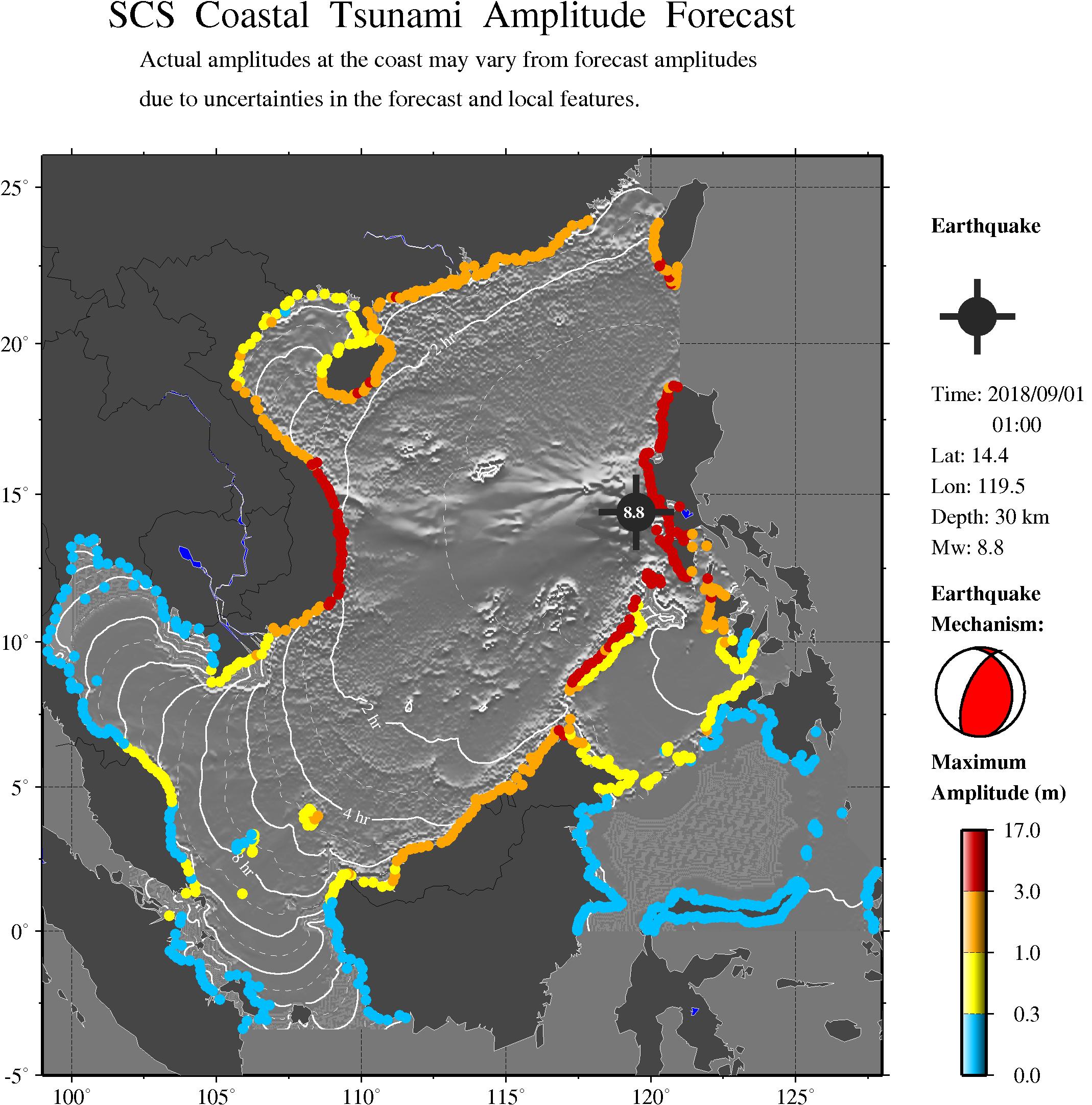